Національна школа суддів України
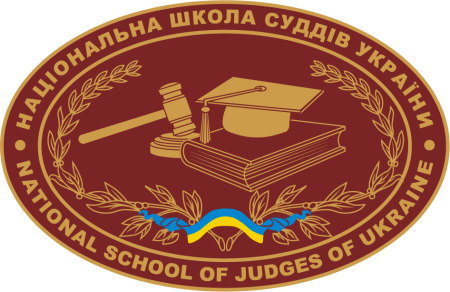 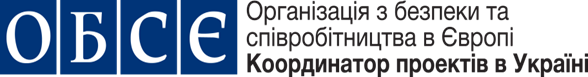 МОДУЛЬ 2, ТЕМА 1
Відповідальність окремих категорій фізичних та юридичних осіб за корупційні правопорушення та правопорушення, пов’язані з корупцією

ПИТАННЯ ДЛЯ ЕКСПРЕС-ОПИТУВАННЯ
Національна школа суддів України
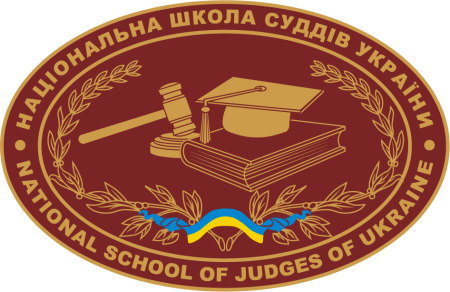 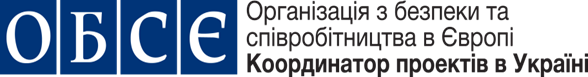 Ким, на Вашу думку, може працювати Милосєрдов?
    Варіанти відповідей:
    А.  Двірник
    В.  Завідувач кафедрою ВНЗ
    С.  Головний архітектор міста
    D.  Землевпорядник.
Національна школа суддів України
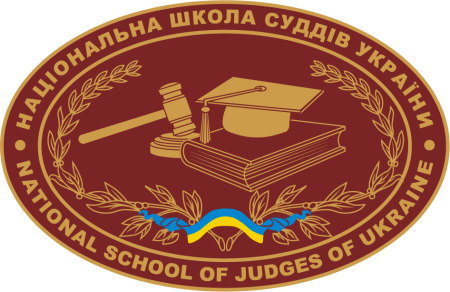 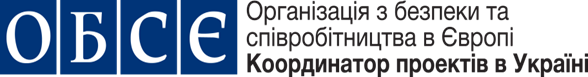 2.  Як Ви думаєте, Милосєрдов – це:
Варіанти відповідей:
А.  Функціонер
В.   Квазі-функціонер
С.  Функціонер приватного сектору
D.  Не функціонер
Національна школа суддів України
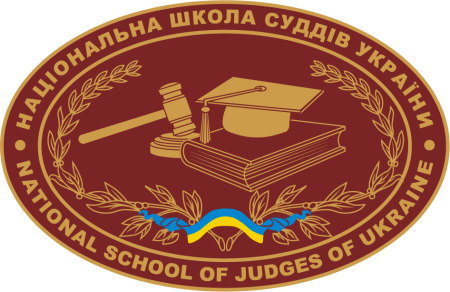 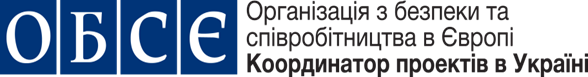 3. Як Ви вважаєте, для Милосєрдова використання своїх службових повноважень або службового становища і пов’язаних з цим можливостей з метою одержання неправомірної вигоди для себе або третіх осіб – це:

Варіанти відповідей:
А. Заборона
В. Обов’язок 
С. Обмеження
D. Перевага
Національна школа суддів України
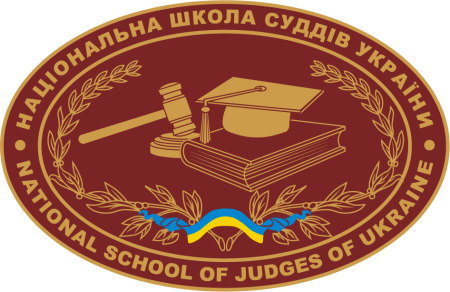 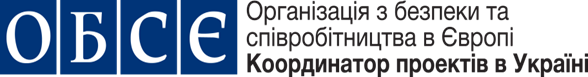 4. Чи можуть бути у розглядуваній ситуації суб’єктами кримінального корупційного правопорушення:

Варіанти відповідей:
А. Члени правління  гаражно-будівельного кооперативу (ГБК)
В. Голова правління ГБК
С. Члени ГБК
D. Секретар правління ГБК
Національна школа суддів України
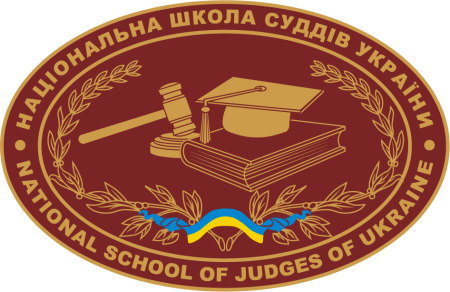 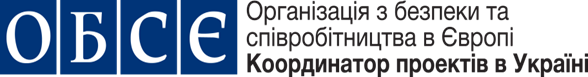 5. Чи можуть бути у розглядуваній ситуації суб’єктами адміністративного правопорушення, пов’язаного з корупцією:
Варіанти відповідей:
А. Секретар правління ГБК 
В. Члени ГБК 
С. Голова правління ГБК
D. Члени правління ГБК
Національна школа суддів України
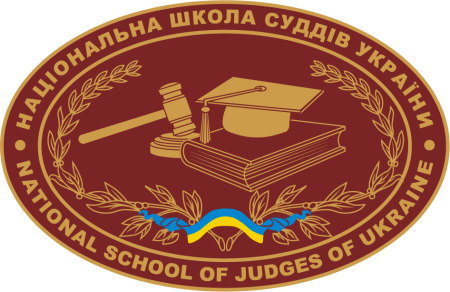 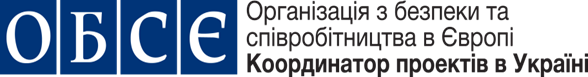 6. Чи відповідає поняттю «викривач» особа, яка повідомила про включення в члени ГБК сина Милосєрдова?

Варіанти відповідей:
А. Так, відповідає. 
В. Відповідає, якщо ця особа після зборів членів ГБК подала заяву в відповідні правоохоронні органи.
С. Ні, не відповідає.
D. Відповідає, якщо ця особа до проведення зборів членів ГБК подала заяву в відповідні правоохоронні органи.